Путь к бесконфликтной дисциплине
Социальный педагог 
Л.А. Заслонкина
Правило первое
Правила должны быть обязательно в жизни каждого ребенка.




Если родители стремятся как можно меньше огорчать детей и избегать конфликтов с ними, то они начинают идти на поводу у собственного ребенка.
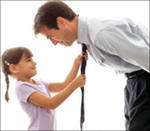 2
Правило второе
Правил не должно быть слишком много, и они должны быть гибкими.




Оно предостерегает от другой крайности – воспитания в духе «закручивания гаек».
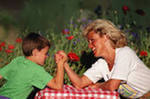 3
Правило третье
Родительские требования не должны вступать в явное противоречие с важнейшими потребностями ребенка.



Ребенку нельзя запрещать бегать, прыгать, рисовать на чем попало, шумно играть и т.д. Все это и многое другое – проявление естественных и очень важных для развития детей потребностей в движении, познании.
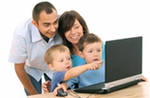 4
Правило четвёртое
Правила должны быть согласованы взрослыми между собой.






Даже если один родитель не согласен с требованием другого, лучше в эту минуту промолчать, а потом уже без ребенка обсудить разногласия.
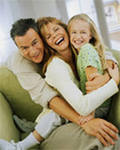 5
Правило пятое
Тон, которым сообщается требование или запрет, должен быть скорее дружественно-разъяснительным, чем повелительным.




Объяснение должно быть коротким и повторяться один раз. Предложение, в котором вы говорите о правиле, лучше строить в безличной форме. Лучше сказать: «Конфеты едят после обеда» вместо: «Не смей есть конфеты!».
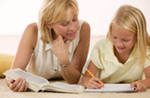 6
Правило шестое
Наказывать ребенка лучше, лишая его хорошего, чем делая ему плохое.
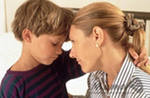 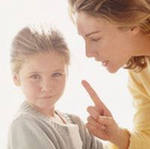 7
Следует помнить о таких моментах перед принятием или изменением правил в вашей семье: 
1. Четкая формулировка запретов, ограничений. 
2. Ограничения и запреты должны соответствовать возрасту ребенка и его опыту.
3. Ограничение должно быть выполнимым. Если составленное вами правило недейственно, его нужно изменить.
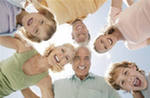 8
Выводы
Любую информацию можно преподнести в  позитивном ключе;
слушая, что им говорят, дети получают  информацию о том, как надо себя вести;
высказывания, способствующие повышению  самооценки ребёнка, также способствуют и развитию чувства ответственности.
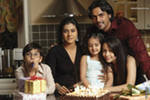 9
Спасибо за внимание
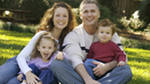 10